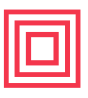 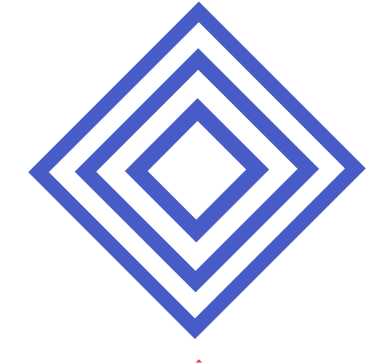 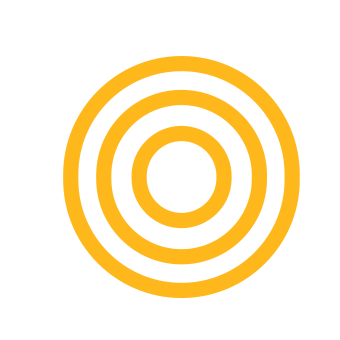 LESSON PLAN
FASHION TECH
SESSION 1: intro to fashion
ZONE: Technology 	AGE: 7-10 

DESCRIPTION:
In this lesson, participants get an introduction to fashion and the digital manufacturing technologies that are used in relating to fabricate fashion, such as laser cutting and 3D printing.

ENGINEERING DESIGN CHALLENGE: Maha is planning to enter a competition in fashion design and she thinks to create unique and special fashion by integrate modern design with technology, and she is asking for your help to provide her with modern designs of fashion. 

LESSON OBJECTIVES:
After the session students will be able to: 
Explain how digital manufacturing can be used to make fashion.
Use design software 3DC.io.

Materials: Computer, Internet connection, Zoom or M Teams.
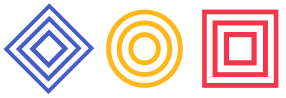 Studio56.qa
SESSION 1: intro to fashion
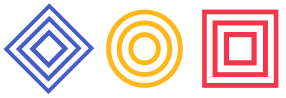 Studio56.qa
SESSION 2: Patterns and Fashion Decoration
ZONE: Technology 	AGE: 7-10 

DESCRIPTION:
In this lesson, participants will be introduced to laser technology in more detail, and how it can be used to make fashions, such as patterns, engraving, and cutting to decorate fashion such as leather bags and Abaya.

After they will be introduced to 3d modeling platform (3DC.io) and learn how to create 3D fashions.
  
LESSON OBJECTIVES:
After the session students will be able to: 
Explain what is laser cutting technology, and how it can be used to create things. 
Create 3d patterns using 3DC.io platform to decorate fashion.
Materials: Computer, Internet connection, Zoom or M Teams.
SESSION 2: Patterns and Fashion decoration
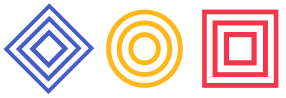 Studio56.qa
SESSION 3: SWAPP and 3D Fashion
ZONE: Technology 	AGE: 7-10 

DESCRIPTION:
In this session, participants will get introduced to a new modern 3d modeling tool (SolidWork App for kids), to create and customize 3D Fashions.


LESSON OBJECTIVES:
After the session participants will be able to: 
Use SWAPP.
Create and customize 3D Fashion models.
Export STL file.

Materials: Computer, Internet connection, Zoom or M Teams.
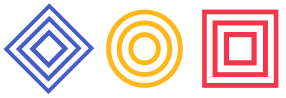 Studio56.qa
SESSION 3: SWAAP and 3D Fashion
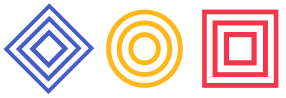 Studio56.qa
SESSION 4: Fashion and 3D Printing
ZONE: Technology 	AGE: 7-10 

DESCRIPTION:
In the fourth day participants will be introduced to additive manufacturing such as 3D printing technology and learn more about SWAPP and create more 3D models in relating to fashion.



LESSON OBJECTIVES:

What is additive manufacturing and 3D printing.
Use SolidWork App for kids. 
Create 3D models.
Materials: Computer, Internet connection, Zoom or M Teams.
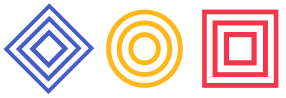 Studio56.qa
SESSION 4: Fashion and 3D Printing
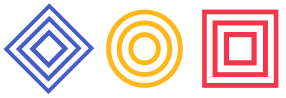 Studio56.qa
SESSION 5: Final project
ZONE: Technology 	AGE: 7-10 

DESCRIPTION:
The last day is a challenge for all participants to conduct their final project either by using SolidWork APP or 3DC.io platform to create models related to fashion such as patterns, accessories, and wearables.


LESSON OBJECTIVES:
Apply the knowledge they have learnt, their intellectual abilities and practical skills to solving real life engineering problems.

Materials: Computer, Internet connection, Zoom or M Teams.
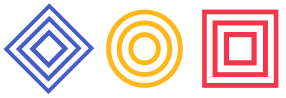 Studio56.qa
SESSION TITLE: Final project
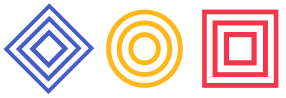 Studio56.qa